Lycée 
Municipal
d’Adultes
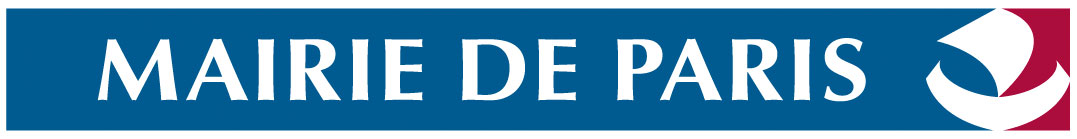 ]
[
Uniqueen son genre
Présenté parFrançois Noël-Jothy – Proviseur
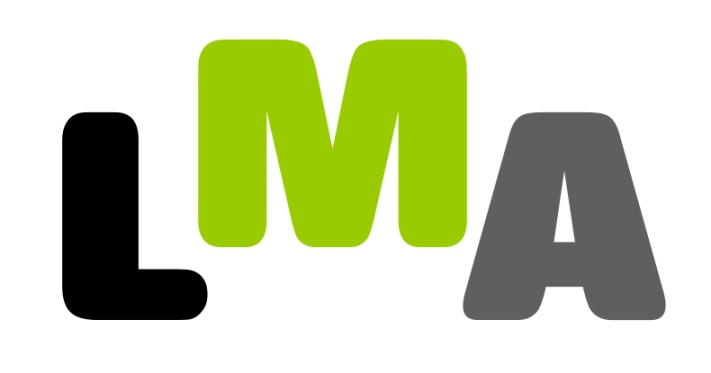 Samedi 09 février 2013Pour l’Université populaire
132, rue d’Alésia
75014 PARIS
Une vocation
spécifique
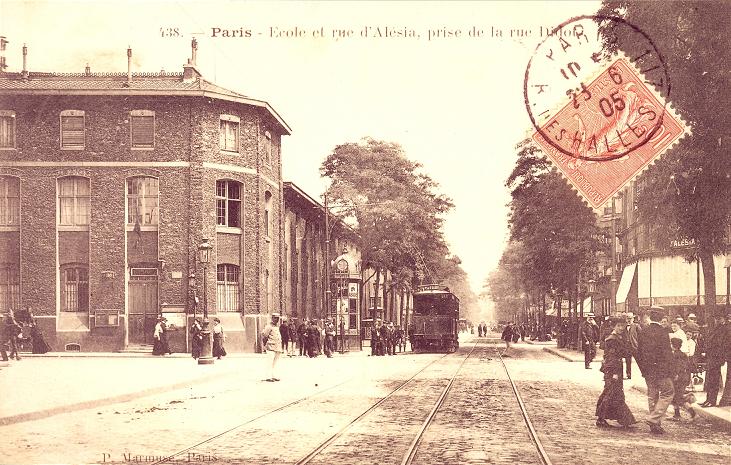 Une tradition de la Ville de Paris
[
]
Un public motivé
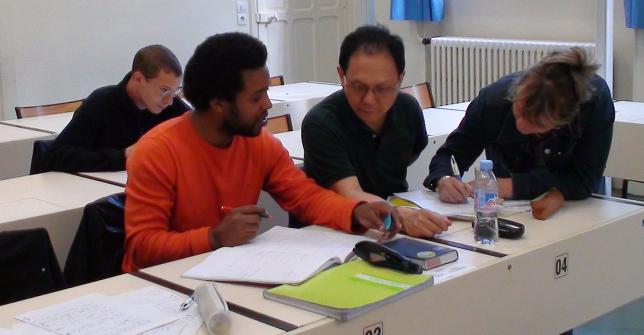 « Le bac : un manque majeur dans ma vie »
« le lycée d’adultes
me pousse à l’effort quotidien »
]
Un lieu d’apprentissage 
et de vie
[
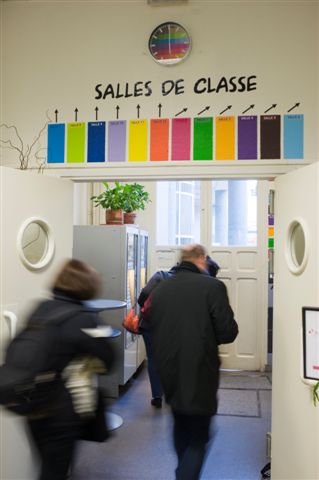 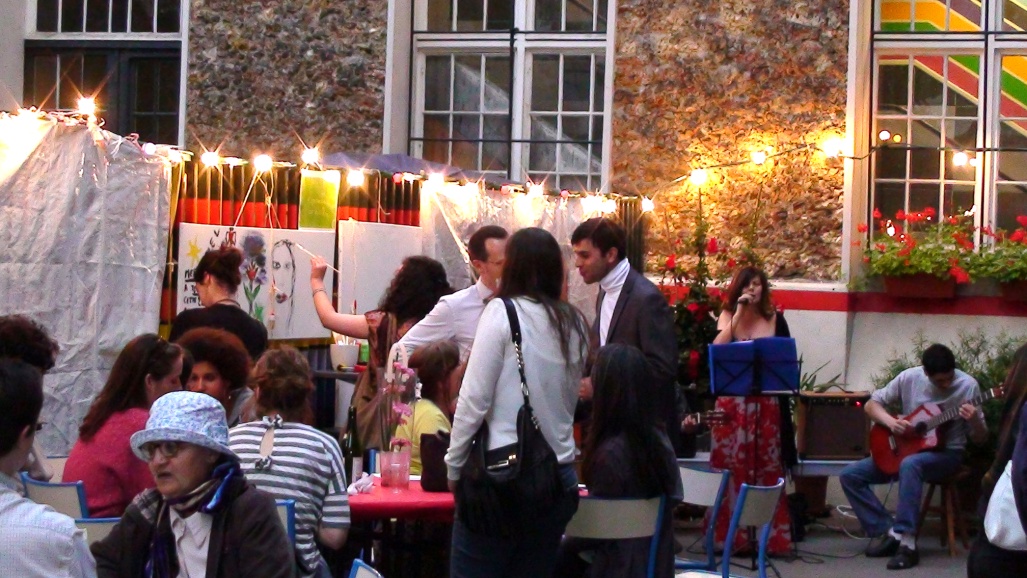 Un parcours solide
Une institution sociale ?
Une institution sociale ?
Un rite de passage?
Un rite de passage?
Une référence ?
Une référence ?
Un sésame?
Un sésame?
Un laisser passer?
Un laisser passer?
Un rite social?
Un rite social?
Un plancher scolaire?
Un plancher scolaire?
Une fierté personnelle?
Une fierté personnelle?
Un diplôme indispensable ?
Un diplôme indispensable ?
La validation d’un parcours?
La validation d’un parcours?
Un monument national ?
Un monument national ?
Un monstre à l’agonie ?
Un monstre à l’agonie ?
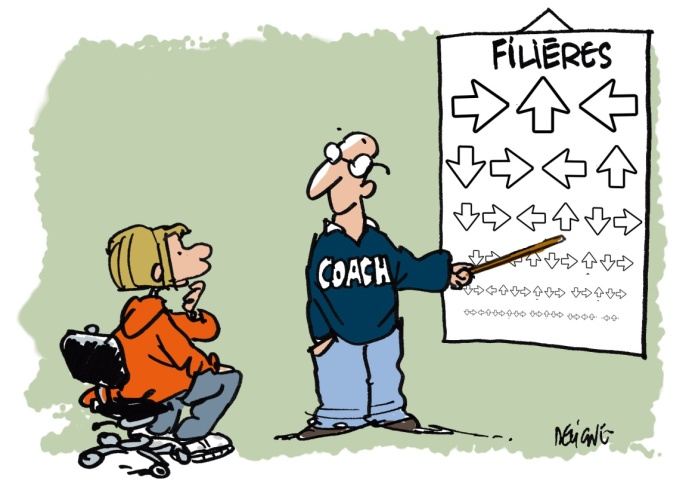 Un totem?
Une étape?
Une étape?
Un symbole d’appartenance?
Le BAC, une déclaration d’avenir ?
Référence 
à des valeurs
vs absence de déontologie

Bienveillance, 
écoute
considération
vs dépréciation

Pédagogie 
de la confiance
vs inconfort 
et adversité
Un état d’esprit
Échanges
Analyse des pratiques
Réflexion
Ouverture
Quelques éclairages
Rapport au savoir
Représentations
Confrontation altérité
Dimension collective
Image de soi
(Trans)formation
L’avenir du Lycée d’Adultes
PôleReprise
Etudes
Pérennité
Public cible
Amplitude
Déploiement
Labo
]
[
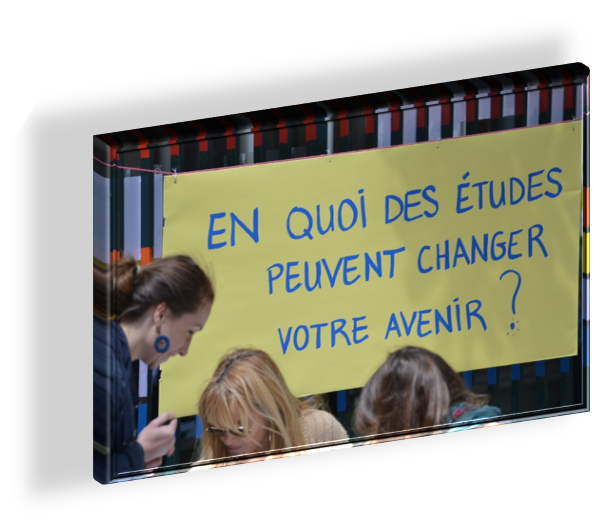 Merci 
de votre attention
www.lyceedadultes.fr
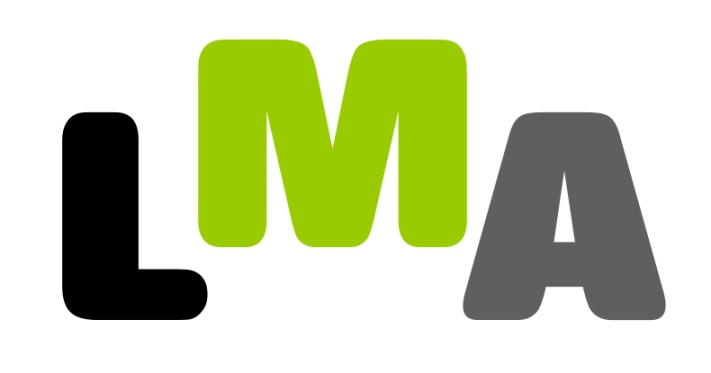 132, rue d’Alésia PARIS 14